Koji su mostovi u svijetu najpoznatiji?
Svi bi ih htjeli vidjeti.
I dotaknuti.
I imati!;-)
Krešimir Hublin
kresimir.hublin@skole.hr
www.vjeronauk.hublin.net
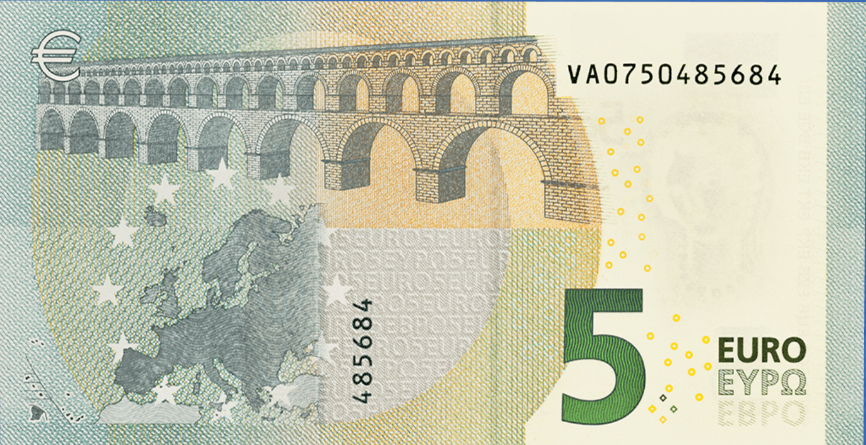 trik sa špagom
trik sa špagom
trik sa špagom
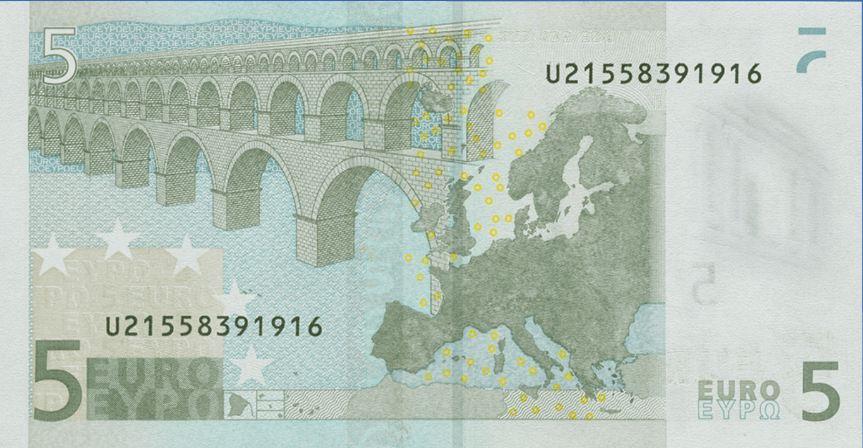 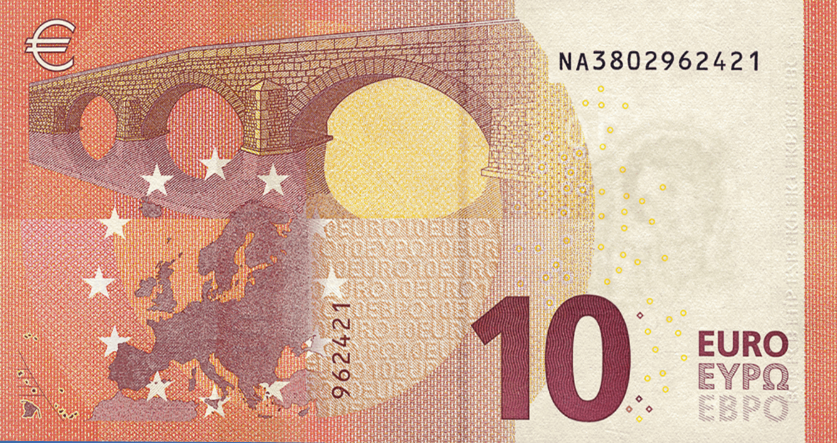 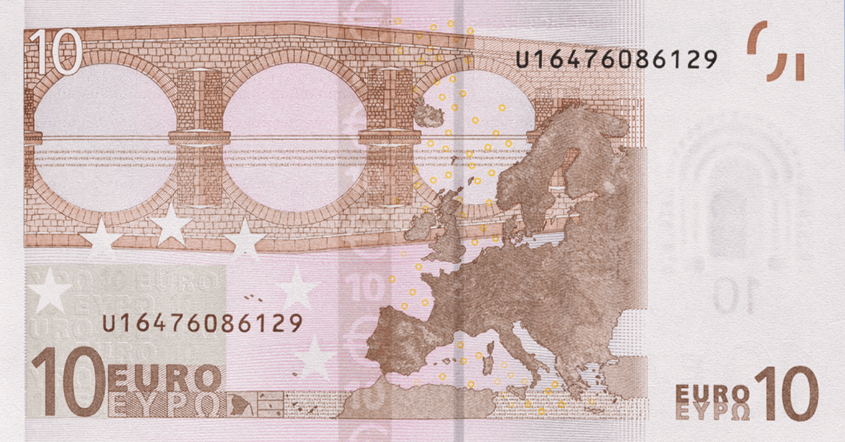 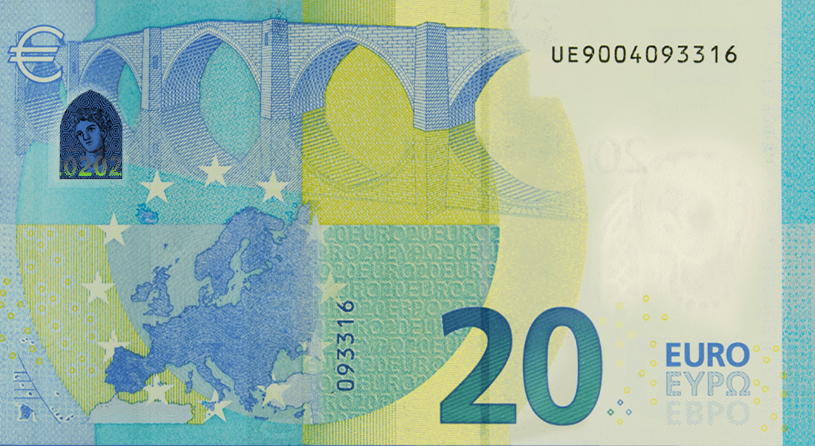 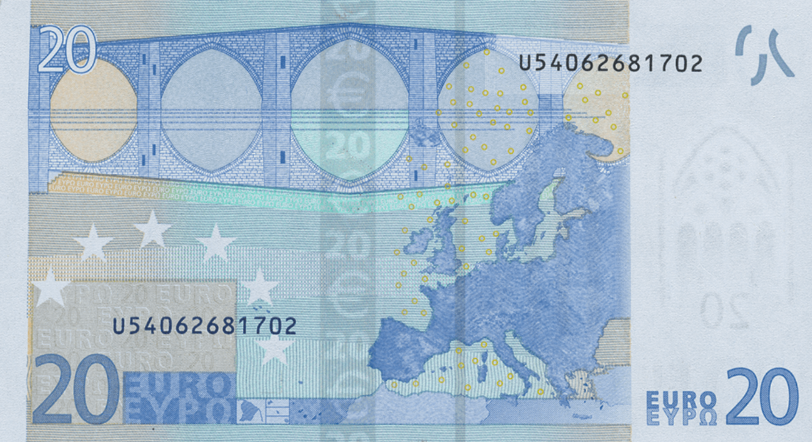 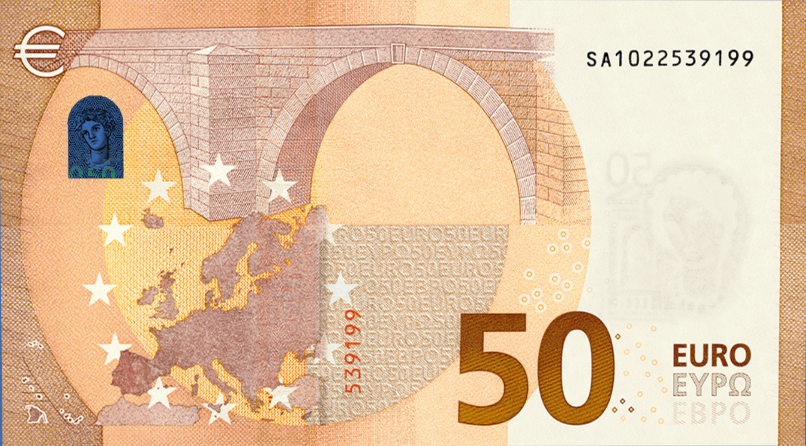 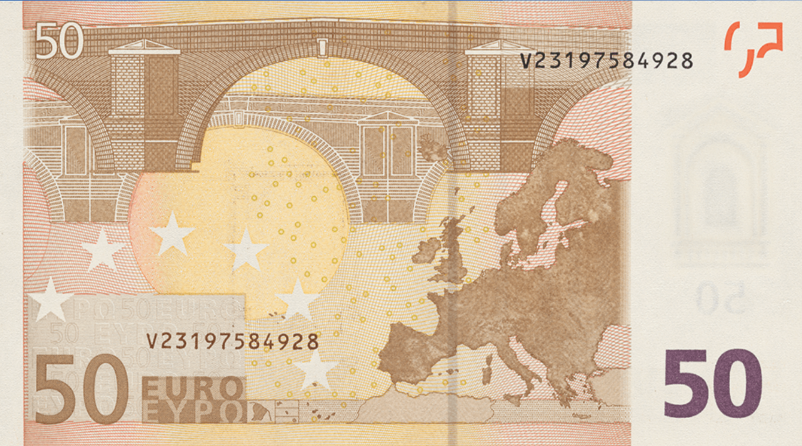 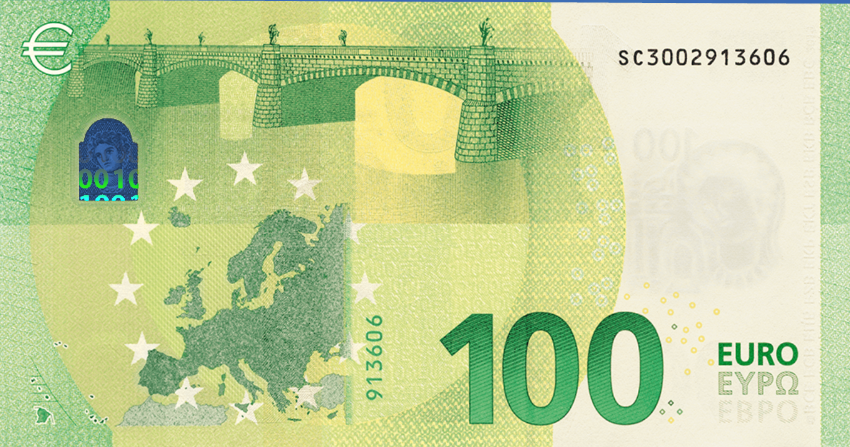 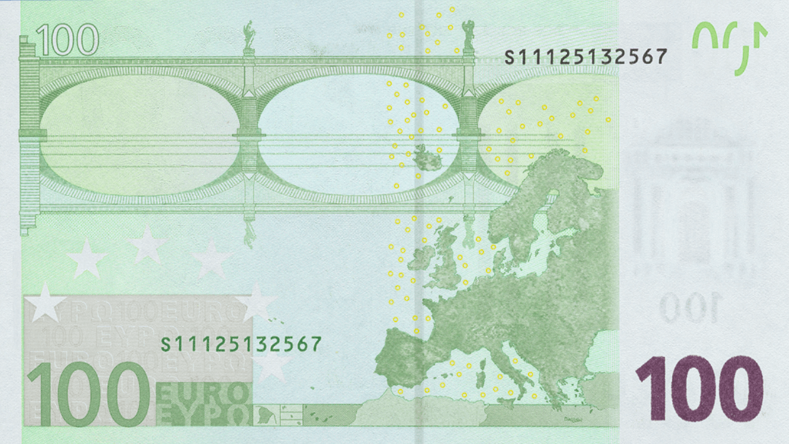 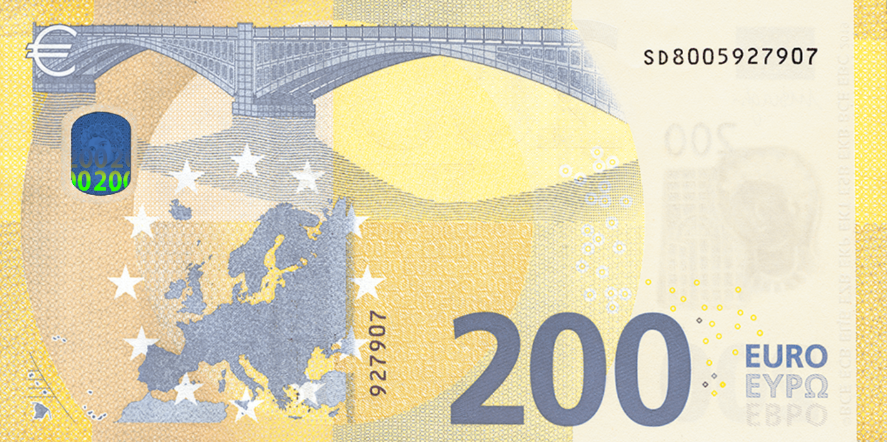 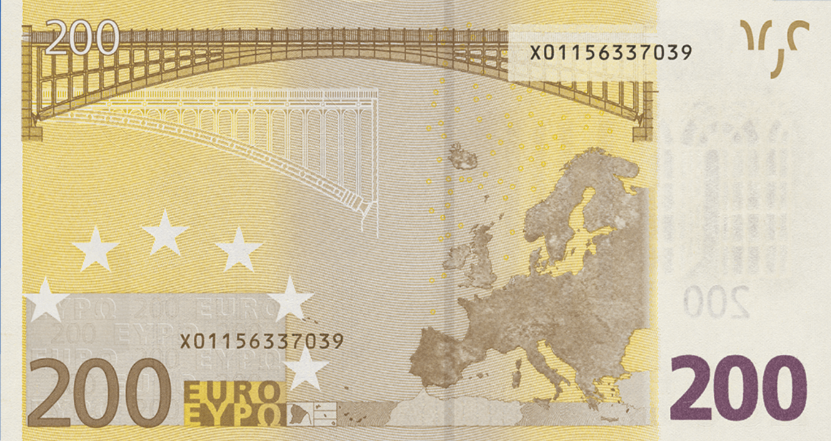 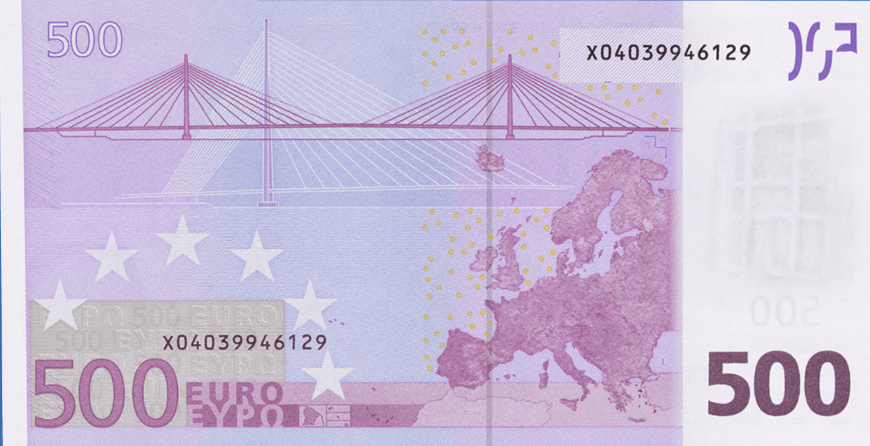 Što su htjeli s time reći kad su na novčanice stavili slike mostova?
U 10
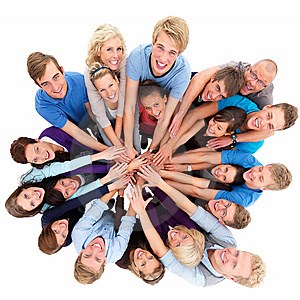 U sljedećem tekstu popravi redoslijed riječi i to prepiši u bilježnicu! Neka ti pomognu prijatelji!
Ja i drugi

drugih smo jedni različiti Iako od , biti može to poticaj obogaćujemo da osobnošću svojom druge sposobnostima jedni i . zajednice nastaju Zato
si kako međusobno bi pomagali ljudi  .A nas je ono ljubav povezuje što , dobrota istina i .Bog naš je želi Otac koji
budemo da sretni zajedno svi .
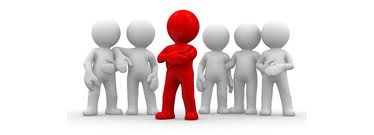 Krešimir Hublin
kresimir.hublin@skole.hr
www.vjeronauk.hublin.net
[Speaker Notes: U 10 = udžbenik str. 10]
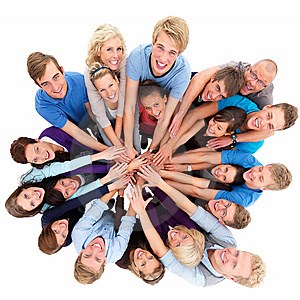 Ja i drugi

Iako smo različiti jedni od drugih, to može biti poticaj da jedni druge obogaćujemo svojom osobnošću i sposobnostima. Zato nastaju zajednice kako bi si ljudi međusobno pomagali. A ono što nas povezuje je ljubav, dobrota i istina. Bog je naš Otac koji želi da svi zajedno budemo sretni.